„Opatrzność Boża”
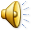 Czasami zastanawiamy się co to jest Boża Opatrzność? 
Czym się ona objawia?  
Jaki ma cel? 
    Na te pytanie jest jedna prosta odpowiedz: Boża Opatrzność jest to miłość Boga, która objawia się na wiele przykładów, a celem Bożej Opatrzności jest opieka nad światem i ludźmi.
Często doszukujemy się jej w swoim życiu. Szukając doskonałych przykładów Bożej Opatrzności nie dostrzegamy ich wokół siebie, w codziennym życiu.
Przykłady opatrzności 
Bożej
Głównym przykładem Opatrzności jest 



  czyli wszystko czym rządzi Bóg „od krańca do krańca i władając wszystkim z dobrocią” 
(Mdr8,1)
Cały świat
Kolejnym przykładem opatrzności Bożej jest 



czyli odpuszczenie każdego grzechu, który jest nadużyciem wolności.
Spowiedź,
Bardzo ważnym przykładem Bożej Opatrzności jest także wybranie 


    

16 października 1978 roku o godzinie 18:18 z komina nad Kaplicą Sykstyńską uniósł się biały dym. Wkrótce oszołomiony świat poznał nowego Następcę Piotra- papieża z dalekiej Polski, który jako chłopak powiedział w obecności kardynała Sapiehy, że wcale nie zamierza zostać księdzem.
Karola Wojtyły 
na papieża.
można również zaliczyć do kolejnego przykładu Bożej Opatrzności W latach 1919-1921. Podczas tej bitwy straty ZSRR były ogromne. Wyniosły kilkanaście tys. zabitych i rannych. Bitwa Warszawska zadecydowała o zachowaniu niepodległości przez Polskę oraz uniemożliwiła rozpętanie międzynarodowej rewolucji.
Cud nad Wisłą
Warszawa lata 90-te. Spiżarnia sióstr jest pusta, matka przełożona zbiera siostry na modlitwę wieczorną, po czym ok. 23.00 oznajmia: jutro wstajemy o 3.00, pójdziemy kwestować na targ. I tak uczyniły: otrzymały różne dary; dobre i napsute, ale niczym nie wzgardziły. Powróciły z targu ok. 5.00 i zaczęły przygotowywać śniadanie z tego co zebrały. O 6.00 ktoś przyszedł na furtę i wręczył siostrom kopertę z pieniędzmi – 10 000 zł.
Siostry Misjonarki Miłości 
od Matki Teresy z Kalkuty
Również w naszych domach znajdują się dowody Bożej Opatrzności zawarte w 


     
      Tak mówi Pan Bóg: Oto wybieram Izraelitów spośród ludów do których pociągnęli, i zbieram ich ze wszystkich stron, i prowadzę ich do ich kraju. I uczynię ich jedynym ludem w kraju, na górach Izraela, i jeden król będzie nimi wszystkimi rządził, i już nie będą tworzyć dwóch narodów, i już nie będą podzieleni na dwa królestwa. I już nie będą się kalać swymi bożkami i wstrętnymi kultami, i wszelkimi odstępstwami. Uwolnię ich od wszystkich ich wiarołomstw, którymi zgrzeszyli, oczyszczę ich i będą moim ludem, Ja zaś będę ich Bogiem. 
                                                                         (Ez 36, 21-23)
„Piśmie Świętym”:
Tak wiele jest przykładów Bożej Opatrzności
   nawet to, że jesteśmy szczęśliwi...
   Nad wszystkim czuwa Bóg, jako ojciec całego świata i wszelkiej dobroci.
Nic nie może się zdarzyć, jeśli nie chciałby tego Bóg. A wszystko, czego On chce , chociaż mogłoby wydawać się nam najgorsze, jest dla nas najlepsze. 
                                                            ~Św. Thomas More~